人教版高中数学B版必修第二册  第五章
《用样本估计总体》
主 讲   人：王瑞群　北京市第二十中学
审核指导： 张   鹤    北京市海淀区教师进修学校
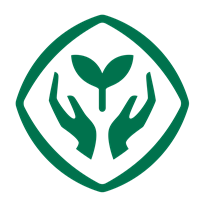 用样本估计总体
问题引入：

问题1.质检部门想知道市场上节能灯的平均使用寿命，应该怎样解决？

问题2.小红同学想估计高一年级学生身高的平均数和方差，你建议她如何完成？
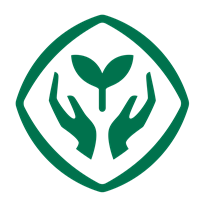 用样本估计总体
情景与问题1：
以下是某高校高一年级98位学生得身高（单位：cm）:
161  168  166  168  152  152  163  164  170  167  143  166  153  165
168  167  163  157  160  159  153  169  172  175  165  161  158  172
147  164  171  149  158  155  169  150  173  170  162  157  152  180
178  158  162  164  172  165  165  155  163  178  159  168  161  151
168  168  165  158  162  165  163  166  174  163  163  175  165  160
161  177  163  170  155  156  161  169  167  151  156  158  165  179
161  176  162  168  153  169  155  165  163  166  172  160  173  164
     已知这组数的总体平均数为163.5,总体方差为56.3.
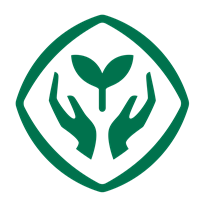 用样本估计总体
请你用简单随机抽样的方法从总体中抽取容量为10的样本3次，
分别计算样本平均数与样本方差，并于总体对应的值进行比较,并算出相应的误差.
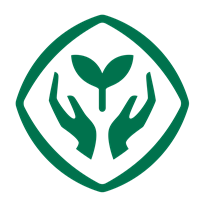 用样本估计总体
【尝试与发现】
在考察某中学的学生的平均身高时，如果采用分层抽样的方法，得到了男生身高的平均数为170，方差为16；女生身高的平均数为165，方差为25.
问题4：
1.如果没有其它信息，怎样估计总体的平均数与方差？
2.如果知道抽取的样本中，男生有20人，女生有15人，怎么估计总体的平均数与方差？
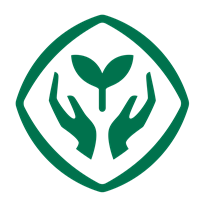 用样本估计总体
【学生活动2】
   学生分成3个小组，讨论如下的解决方案，哪一个比较好，为什么？
1.选择男生或者女生的平均数与方差作为总体对应值的估计；
2.取每一层样本数字特征的算术平均值作为总体的估计；
3.把各层的数据集中在一起重新计算；
4.考虑整个样本数字特征与每一层的数字特征之间的关系计算.
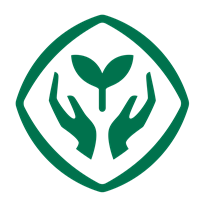 用样本估计总体
例. 为了快速了解某学校学生体重（单位：kg）的大致情况，随机抽取了10名学生称重，得到的数据整理成茎叶图如图所示，估计这个学校学生体重的平均数和方差.
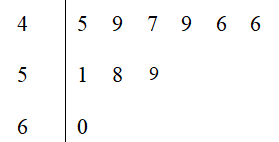 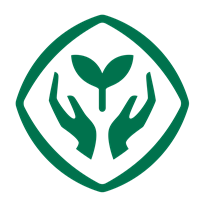 谢
谢
谢
看
看
看
谢
谢
谢
观
观
观
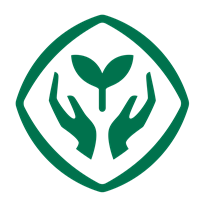